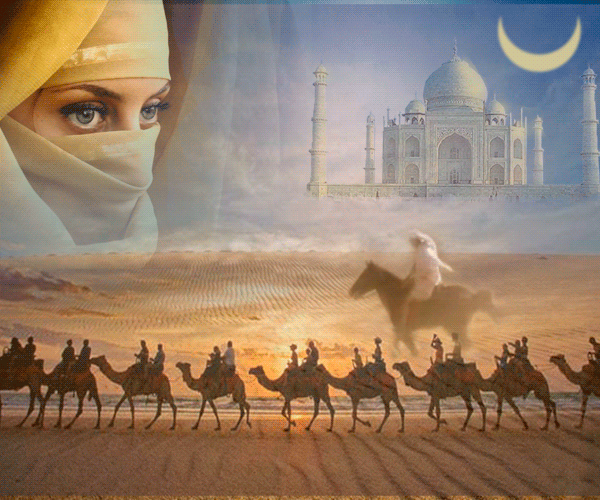 Урок изобразительного искусства
 в 4 классе

Тема урока: 
«Города в пустыне»
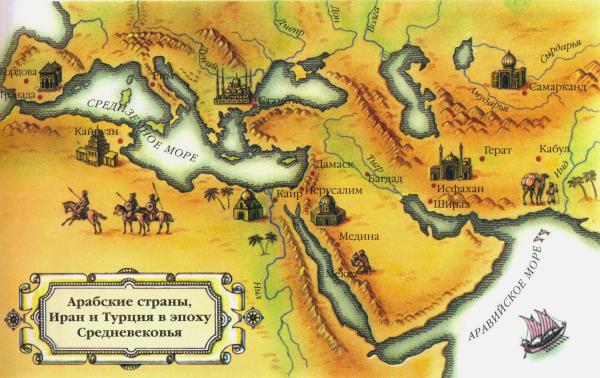 Среднеазиатские города
Какие страны относятся к Средней Азии?
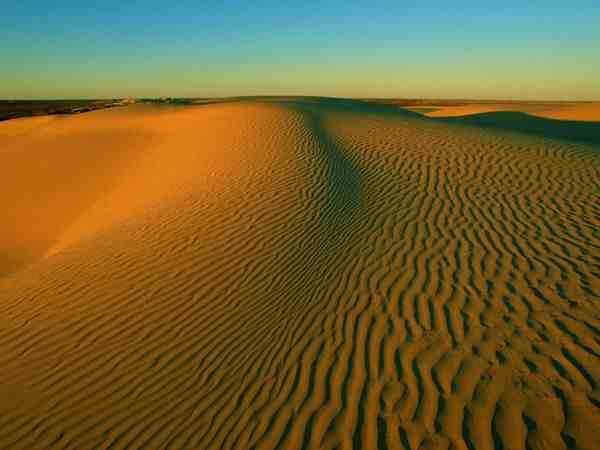 Солнечный, жаркий поток
Льется в пустыне на желтый песок.
В воздухе желтом и плотном, как мед,
Желтая птица неслышно плывет.
Пустыня
Слово "пустыня" говорит само за себя: пустыня - значит, пусто. В пустыне нет ни морей, ни рек, ни озер, поэтому и дожди здесь идут крайне редко. 
Иногда в пустынях идут настоящие ливни, но из-за жары вода быстро испаряется.
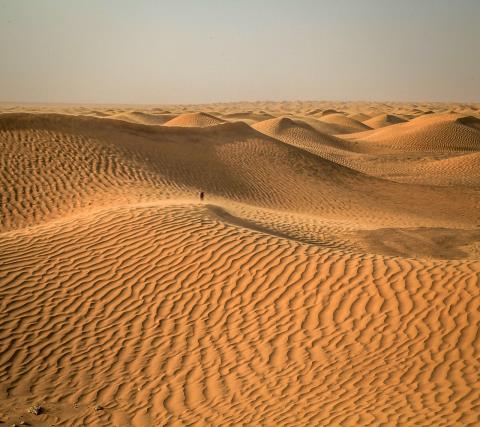 Барханы
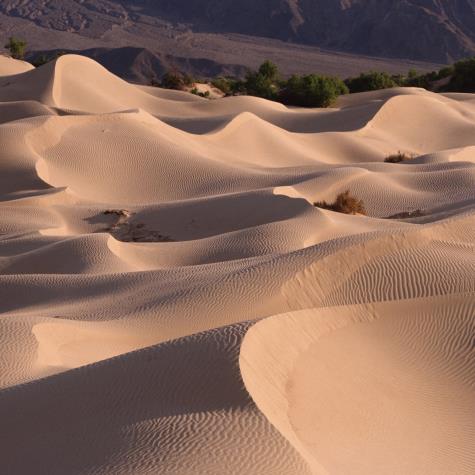 Бархан – это насыпь из песка, образовавшаяся естественным путем в результате движения песка. Это огромный холм из песка, который находится в постоянном движении.
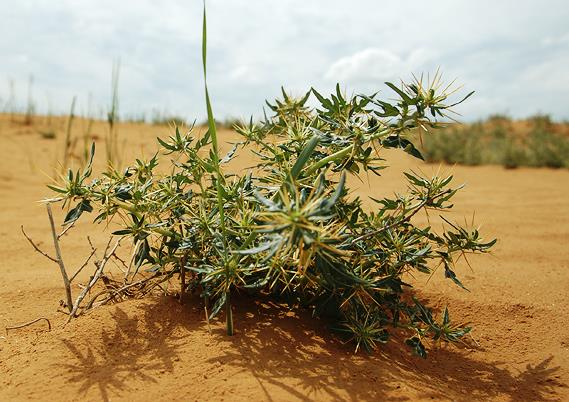 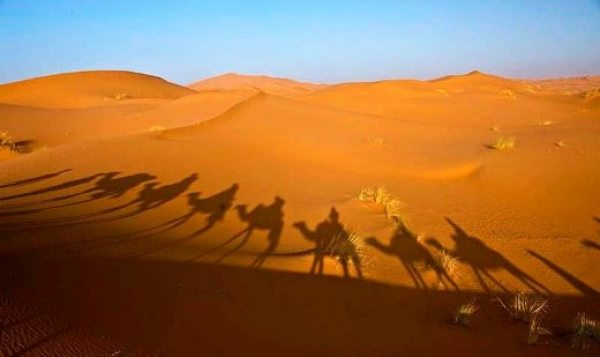 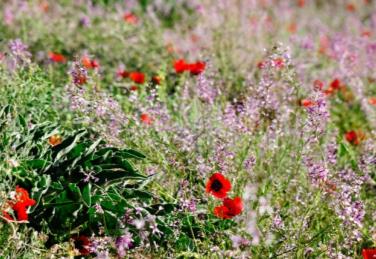 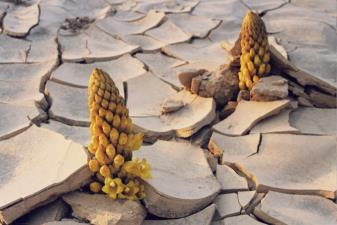 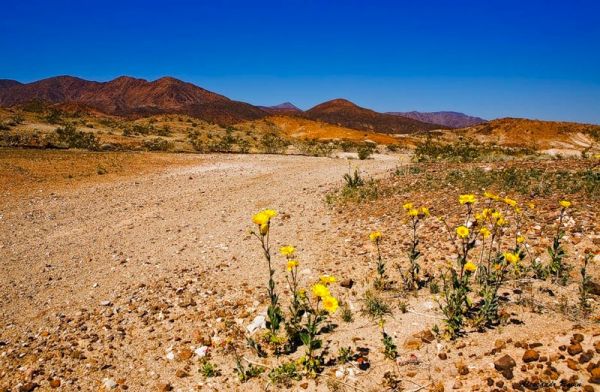 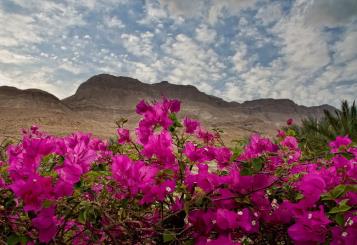 Оазис
Оазис – это плодородное место посреди пустыни, островок жизни в океане экстремальных температур. Любой оазис всегда содержит один или несколько источников воды. Оазисы позволяют пережить долгие походы по пустыне. В больших пустынях, таких как Сахара, города группируются вокруг источников воды, таких как оазисы и реки.
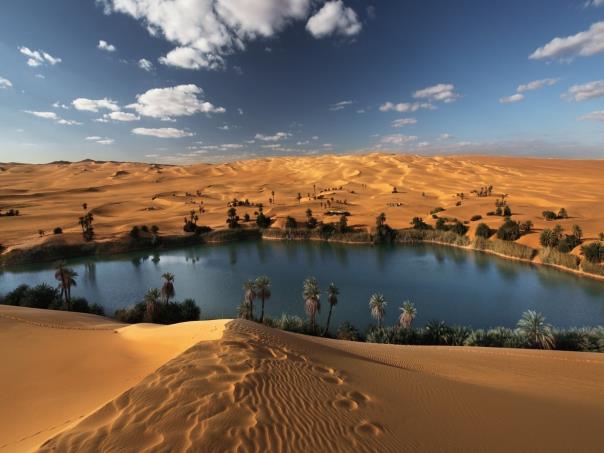 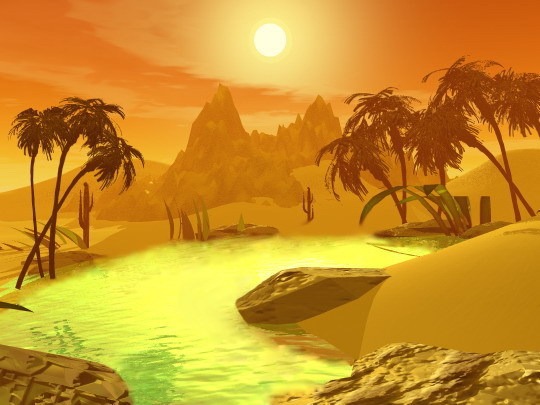 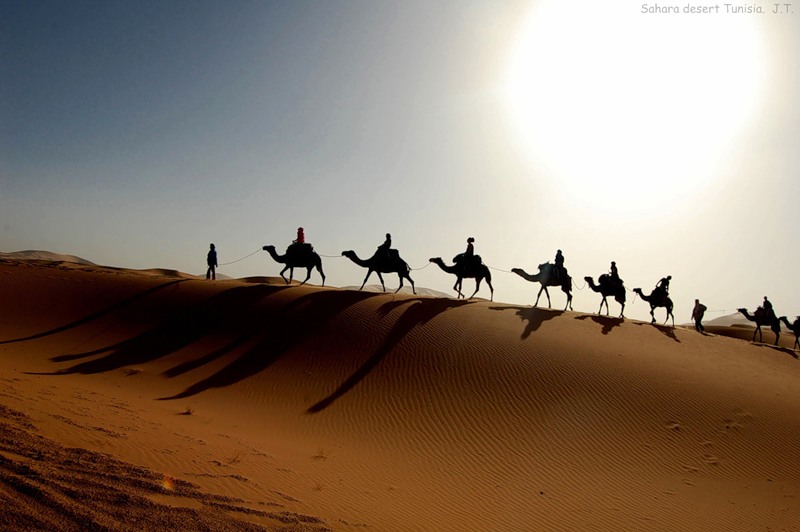 Пустыня - это сугробы золотого песка. В ней все непривычно и непонятно: озера без воды, реки никуда не впадают, дожди высыхают, не долетев до земли.
 Это страна солнечного огня!
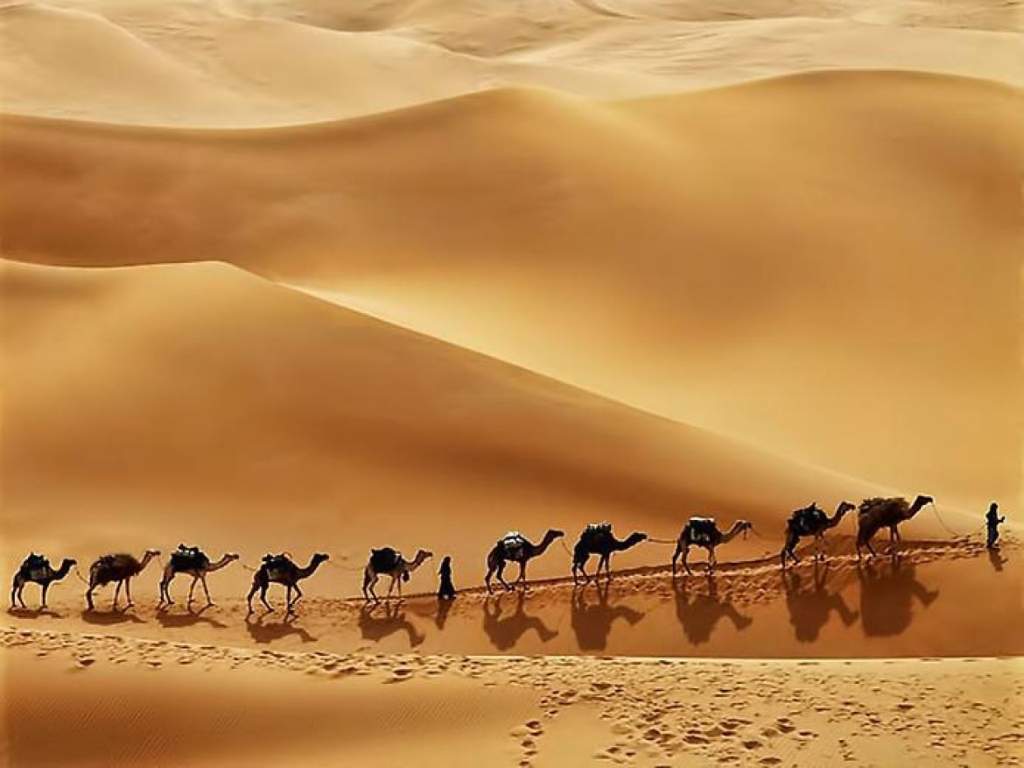 Караван
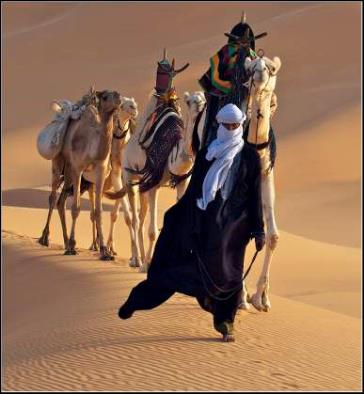 Караван
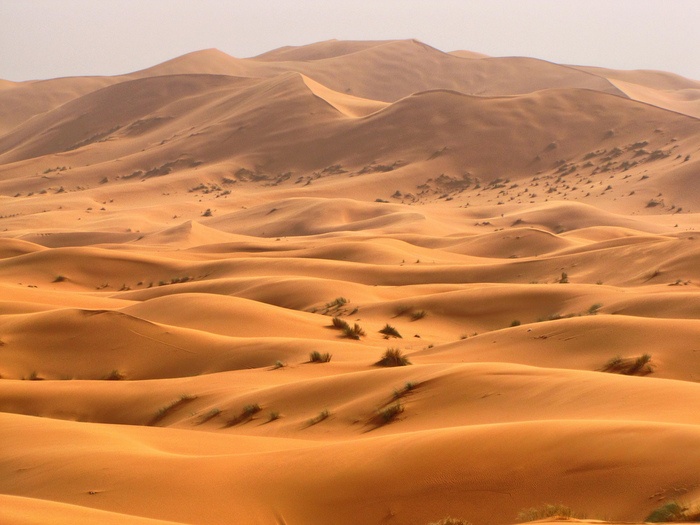 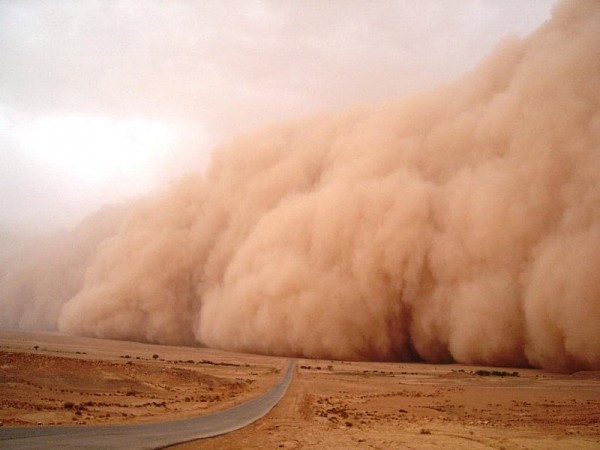 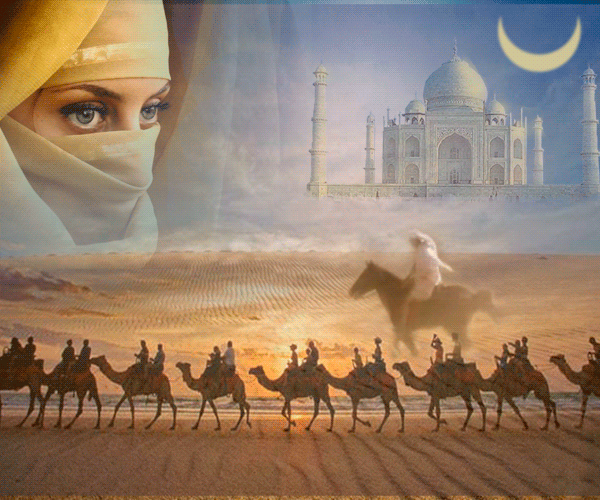 Город в пустыне
Жарко. Нет воды. Среди раскаленных песков с трудом передвигается караван. 
И вот маленькое селение манит усталого путника.
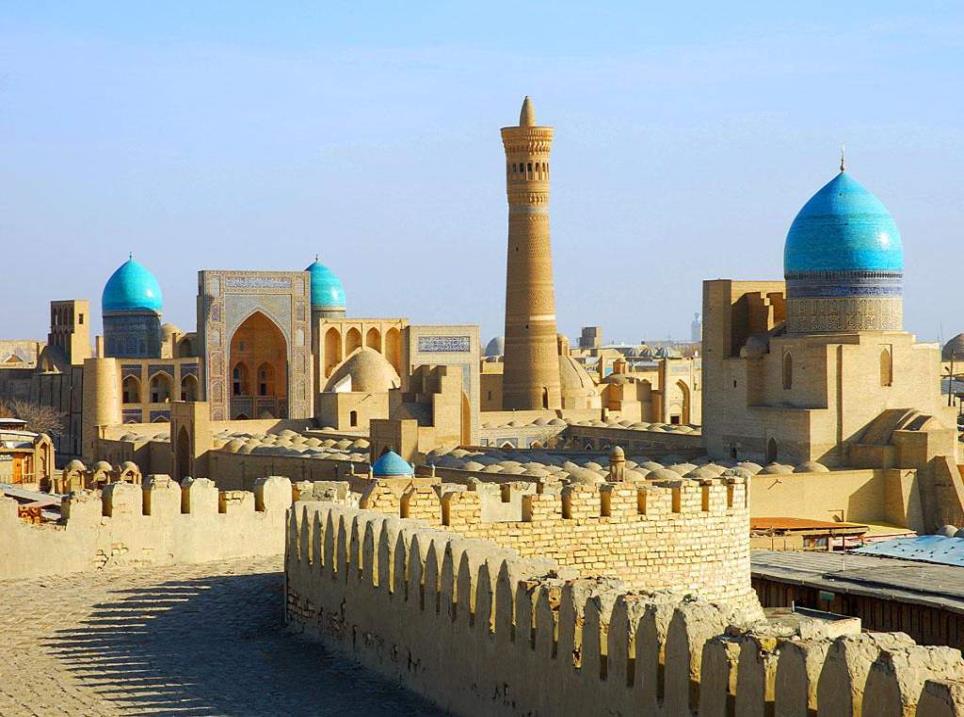 Среднеазиатский город
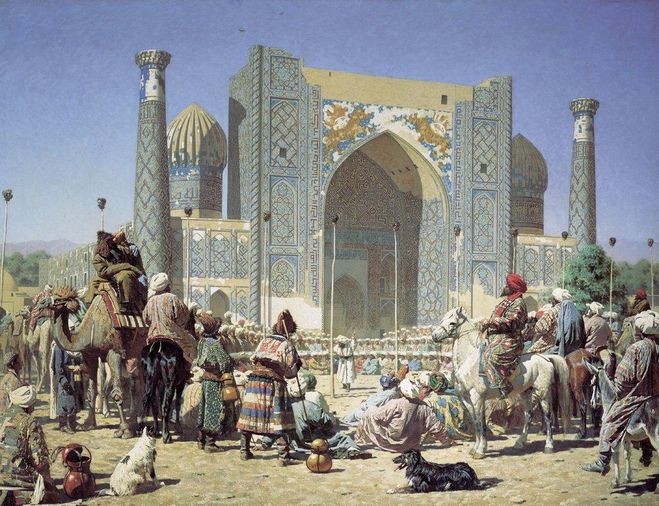 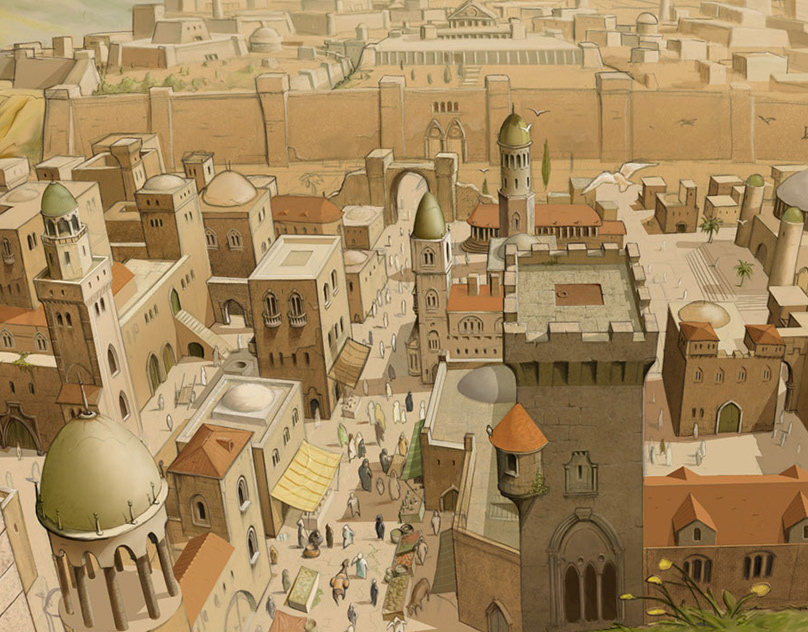 Города строили из глины, улочки узкие. Такой город  быстро разрастался, потому что есть вода. Сюда сходились пути многих караванов.  Развивалась торговля, можно было купить серебряные и медные сосуды, чаши, кувшины, кожаные пояса, шкатулки, ковры и ткани. У всех предметов простые формы, но поверхность покрывают сложные орнаменты.
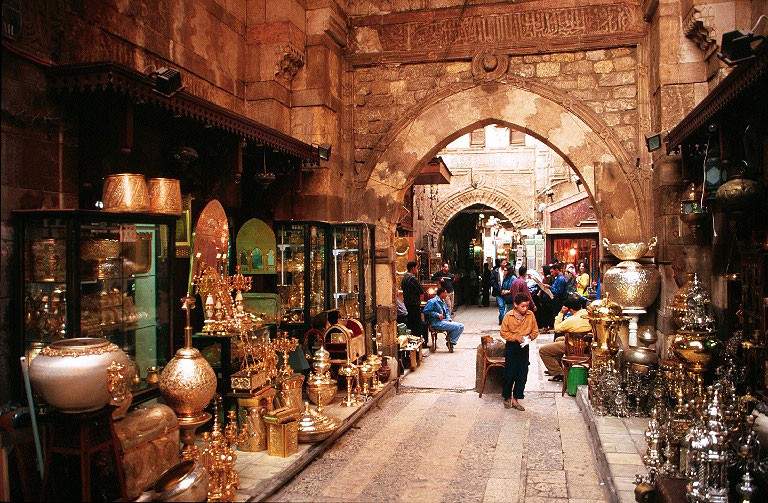 Восточный базар
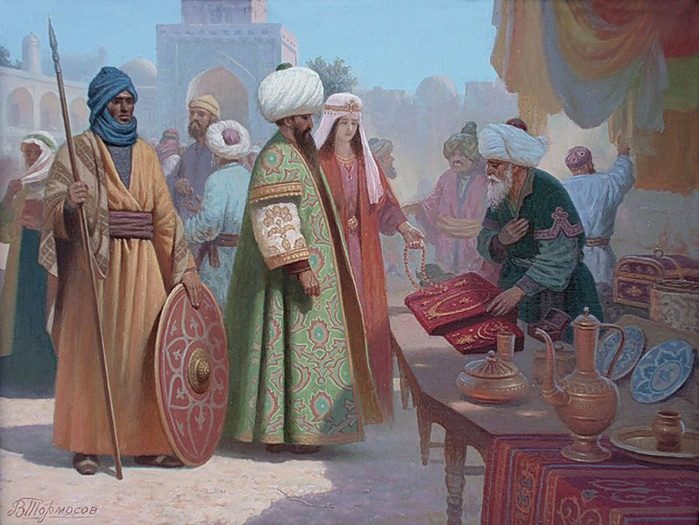 Восточный базар
Рынок – сердце города
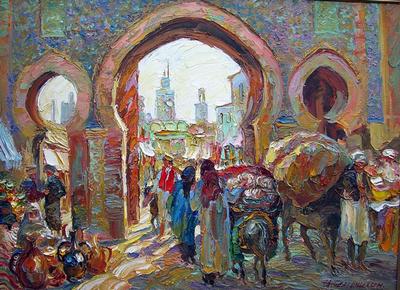 Чудо - товары
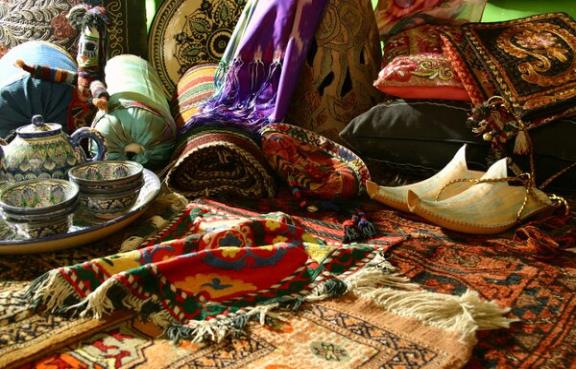 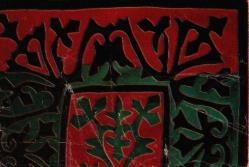 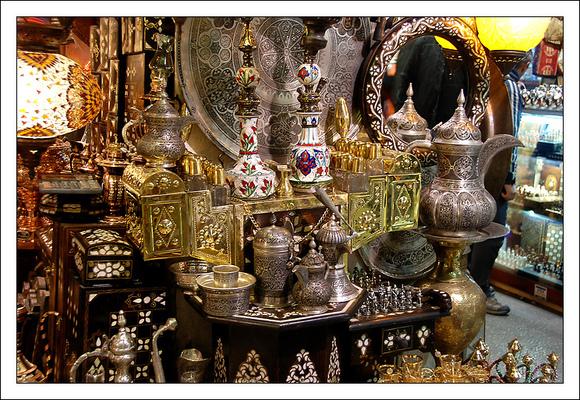 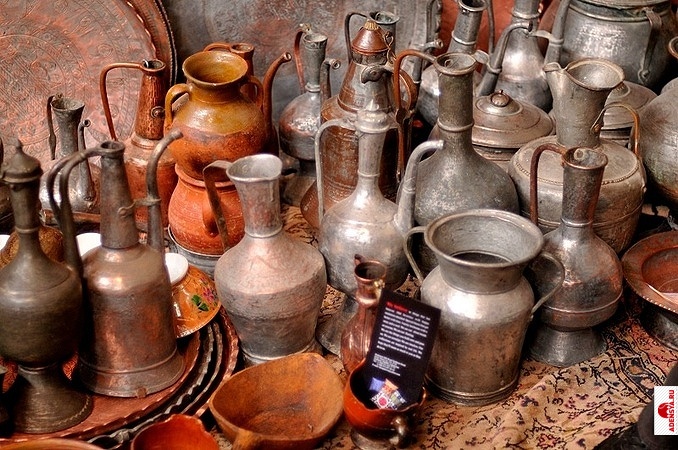 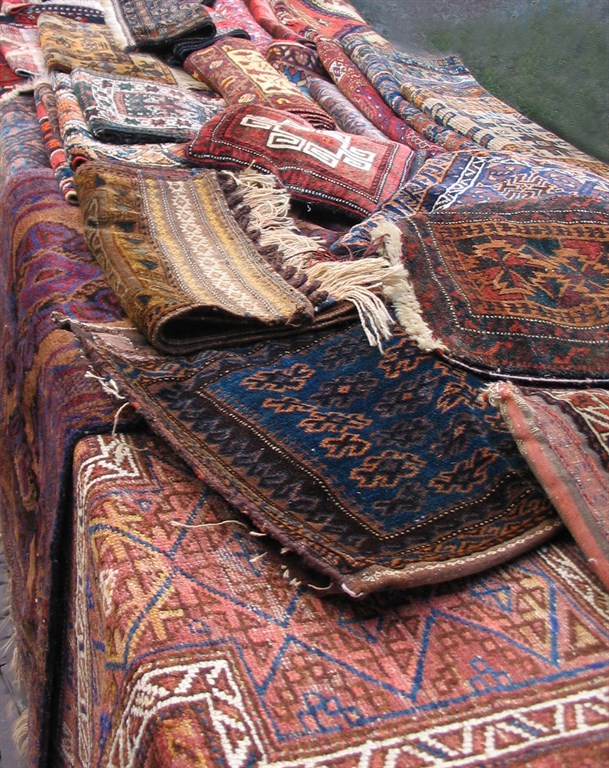 Жители Востока
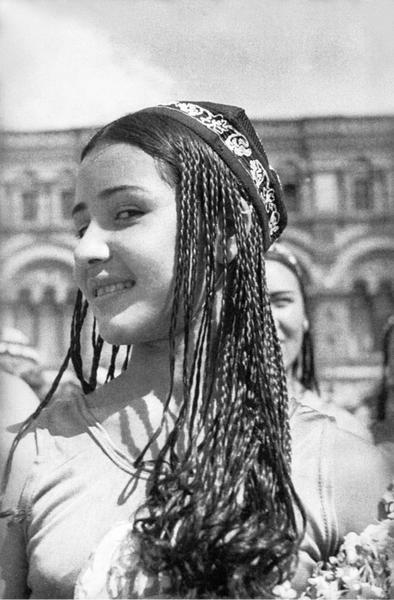 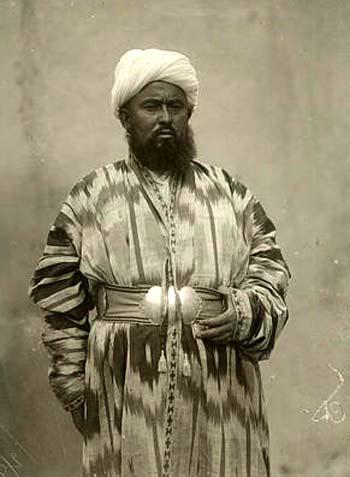 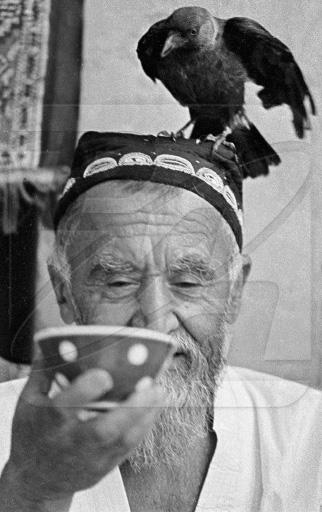 керамические плитки, украшенные узорами.
Изразцы – 

Мозаика – 

Портал – 
Медресе –

Мечеть – 
Минарет -
Мавзолей –
изображение, составленное из маленьких цветных кусочков стекла или других материалов.
вход.
высшее учебное заведение для священников.
мусульманский храм
высокая башня.
монументальное надгробное сооружение.
Изразцы - керамические плитки, украшенные узорами.
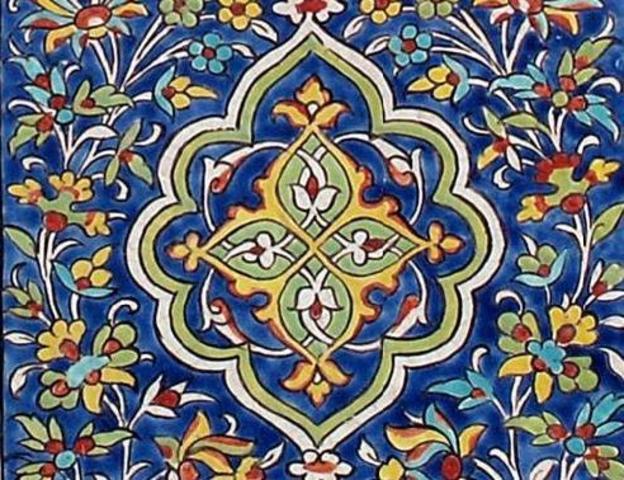 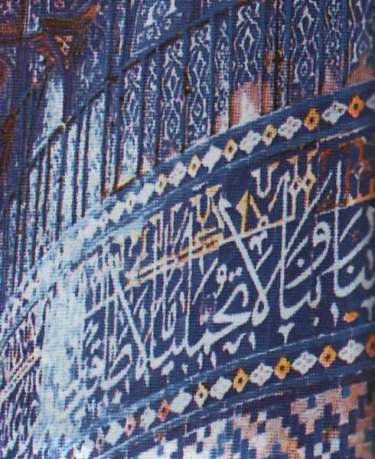 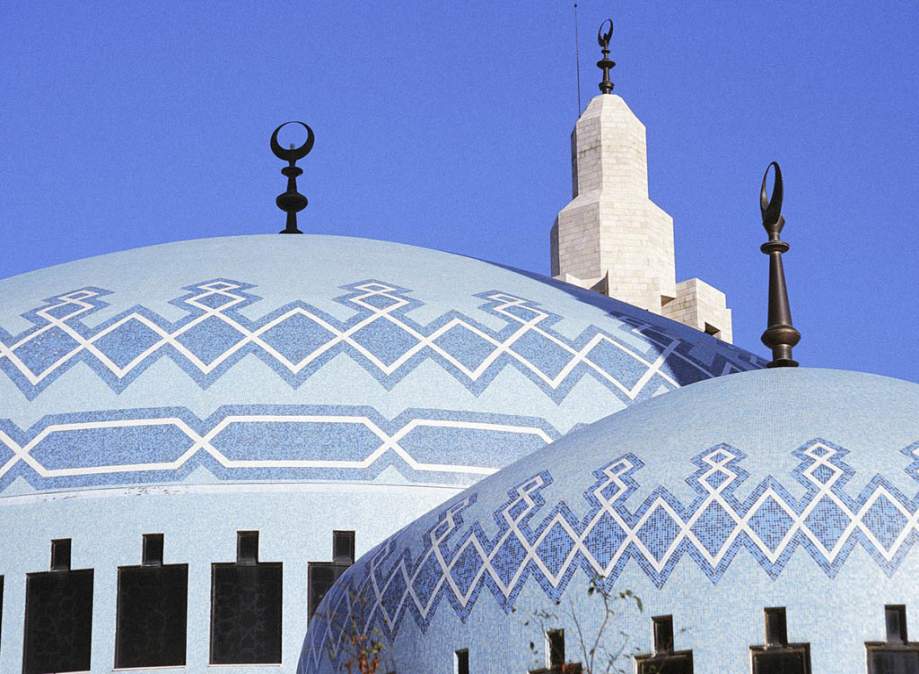 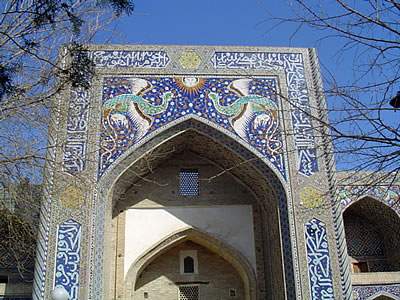 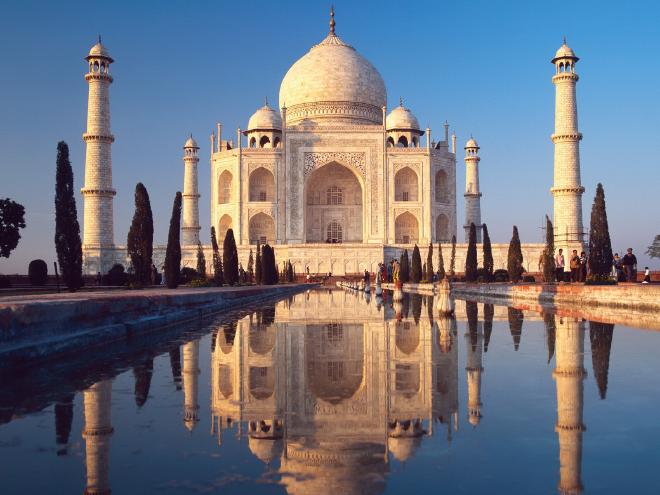 МЕЧЕТЬ - мусульманский храм
Около мечети возносятся башни – минареты. 
С них служители храма призывают к молитве.
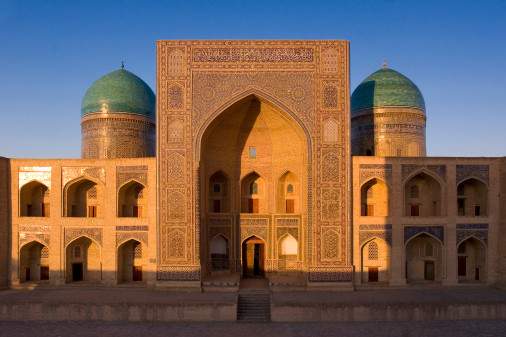 Портал
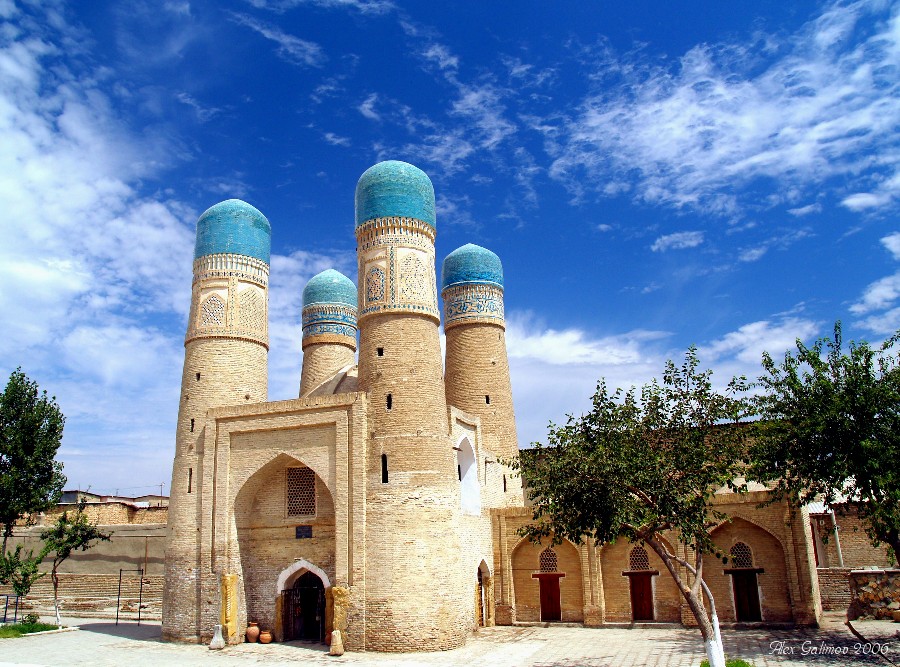 Медресе - высшее учебное заведение для священников
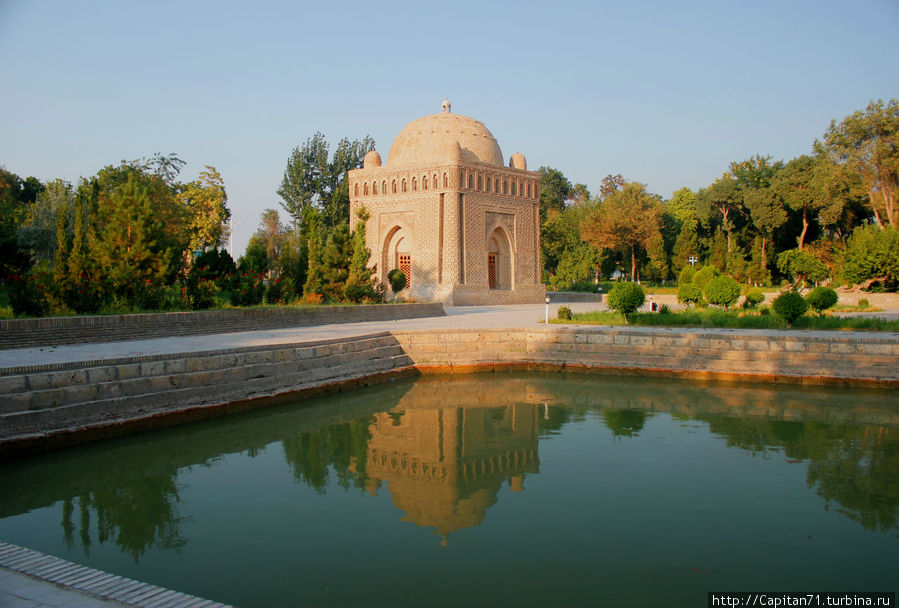 Мавзолей – усыпальница
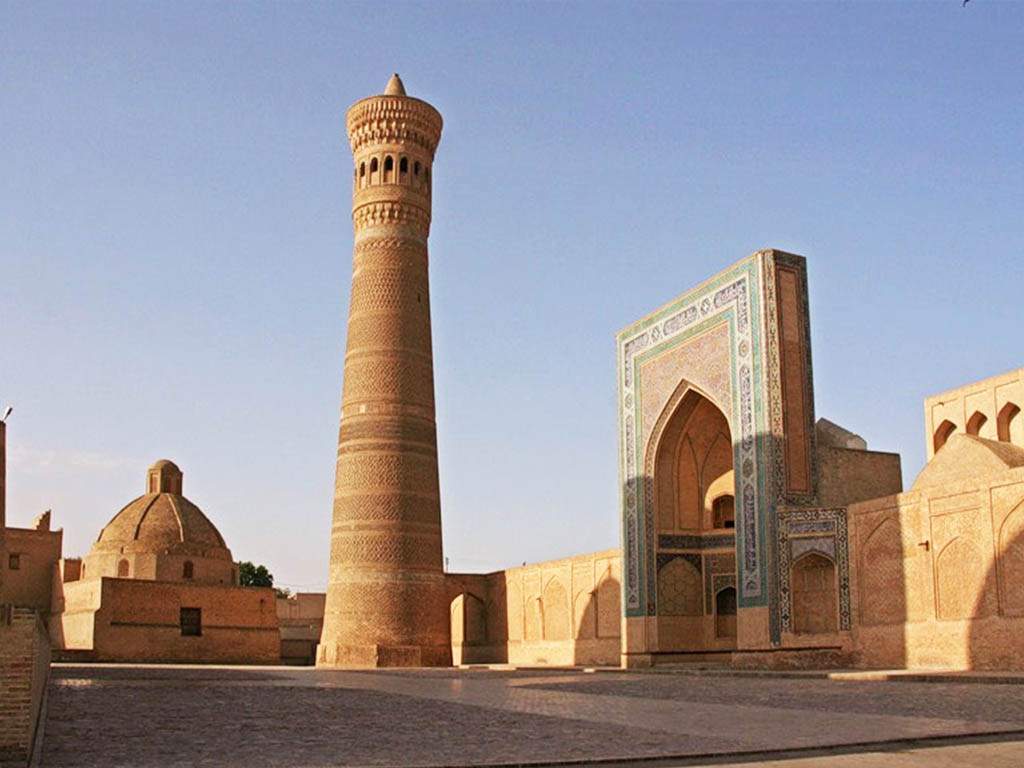 Узбекистан. г.Бухара. Минарет
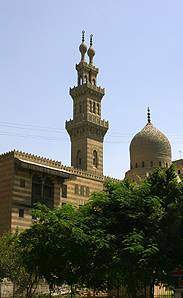 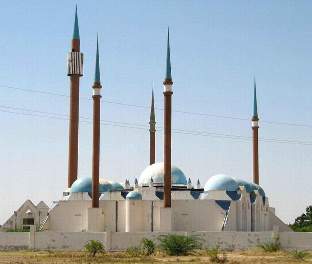 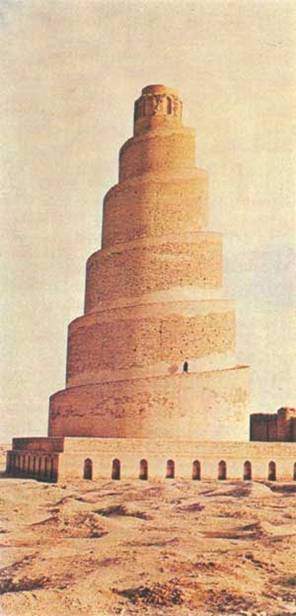 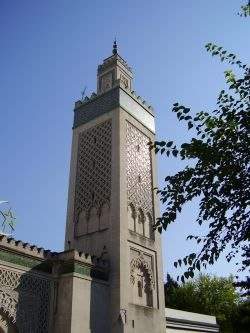 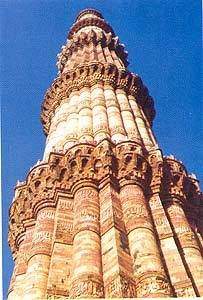 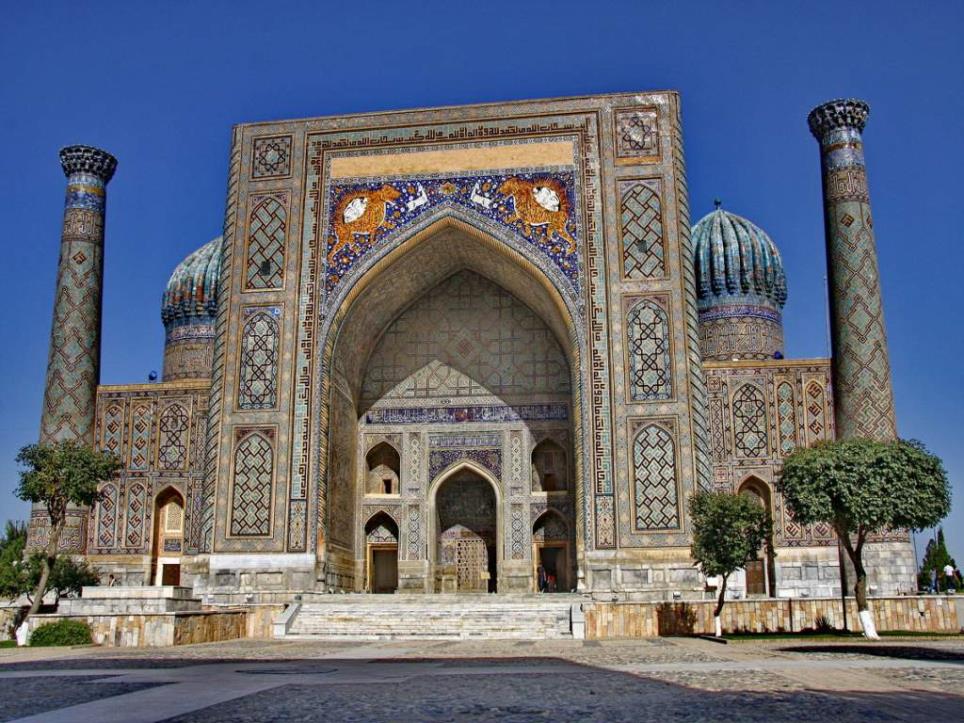 Узбекистан. г.Самарканд
Медресе Шир - Дор
Турция. г.Стамбул. Мечеть
Узбекистан. г.Самарканд Мавзолей
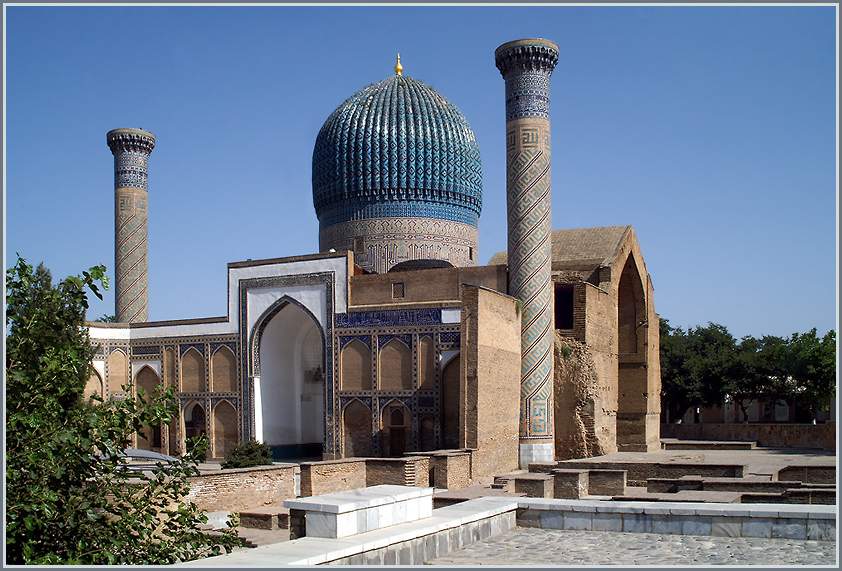 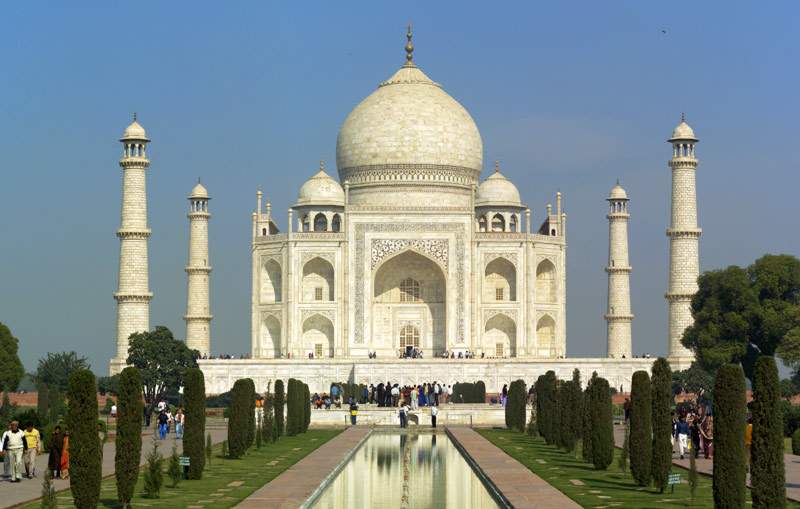 Мавзолей Тадж Махал в Агре (Индия), сер. 17 в.
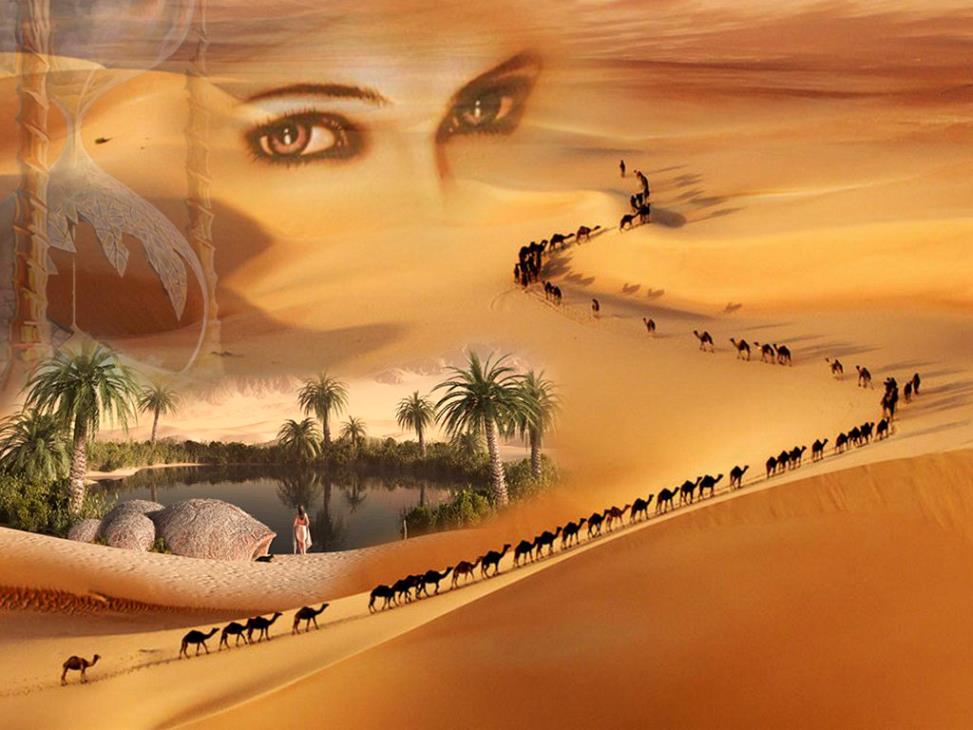 Практическое 
Задание
 
«Город 
в пустыне»





Создать образ древнего среднеазиатского города – города на пути каравана в пустыне.
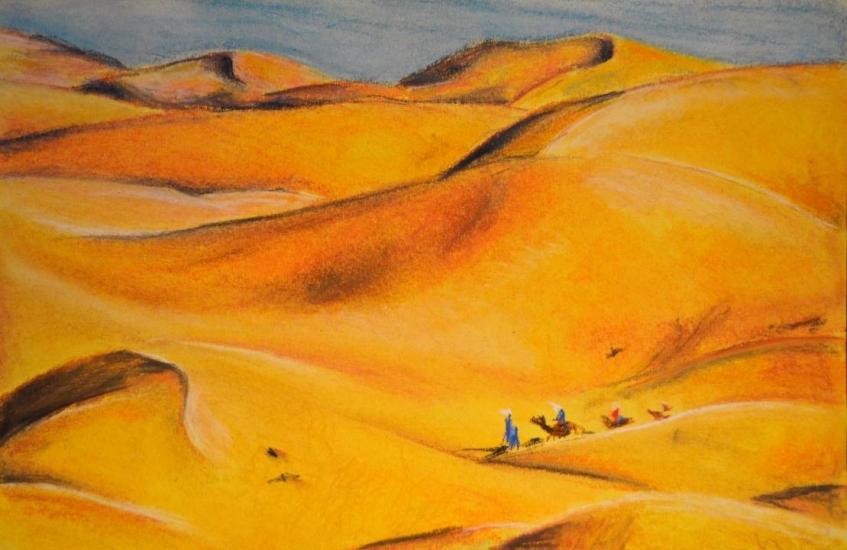 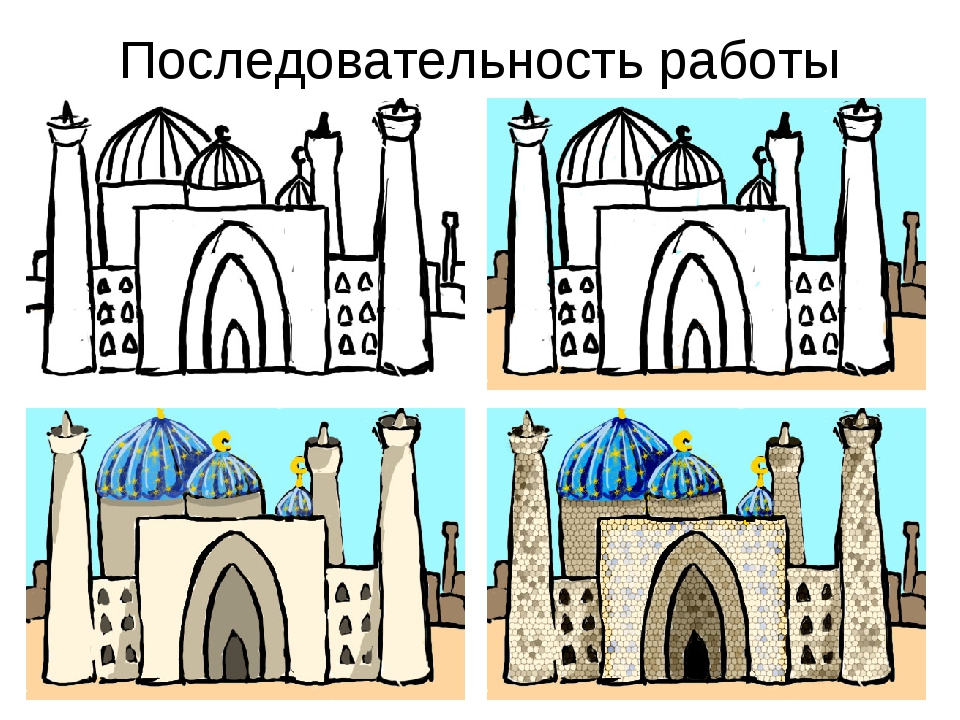 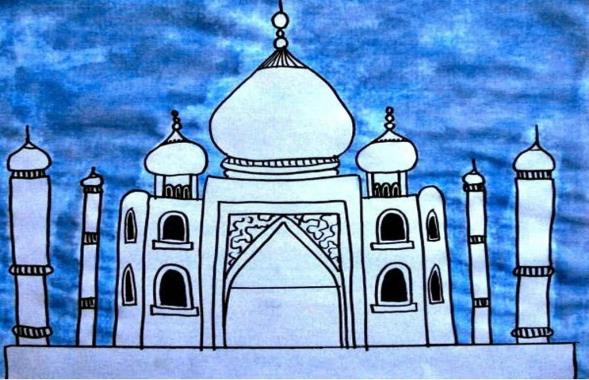 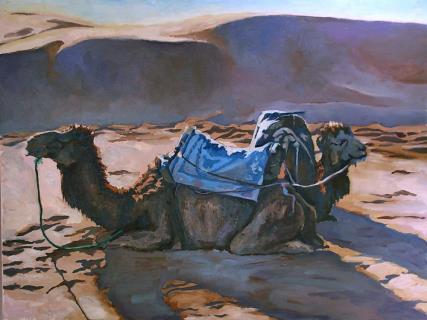 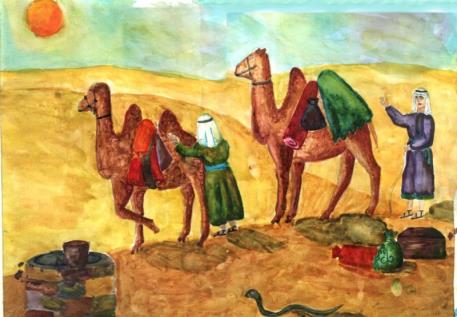